Metabolismo vitamínico-mineral (primera parte)
Dr. Guillermo Mattioli
Laboratorio de Nutrición Mineral
Facultad de Ciencias Veterinarias 
Universidad Nacional de La Plata
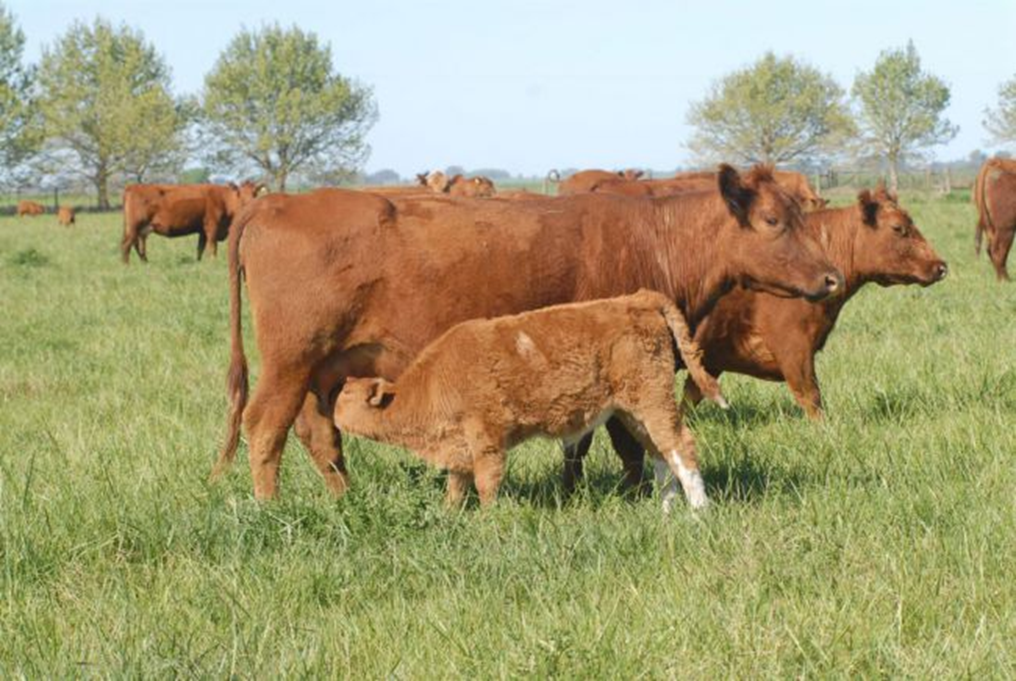 Objetivos
Comprender la importancia de minerales y vitaminas en la producción
Identificar los riesgos productivos de las carencias de macrominerales en sistemas de producción
Reconocer la importancia de la interacción entre los macrominerales
Analizar posibilidades de diagnóstico y control
microminerales
vitaminas
¿Qué es la nutrición vitamínico-mineral?
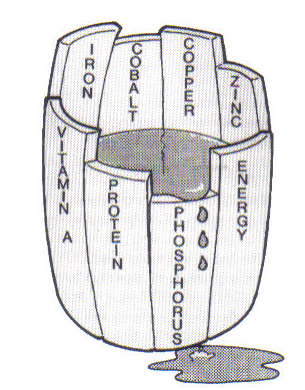 Macro
minerales
Proteínas
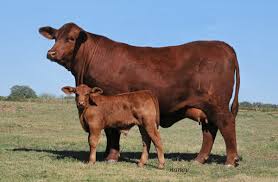 Energía
Agua
Riesgos
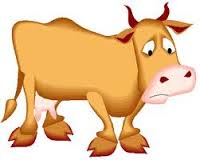 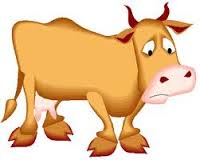 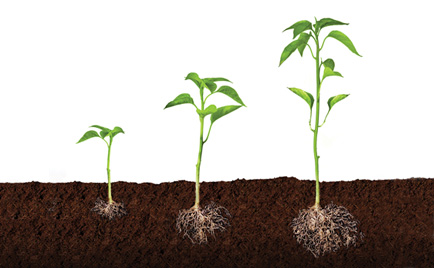 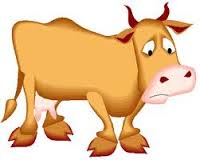 Na
P
Cu
Zn
Riesgos
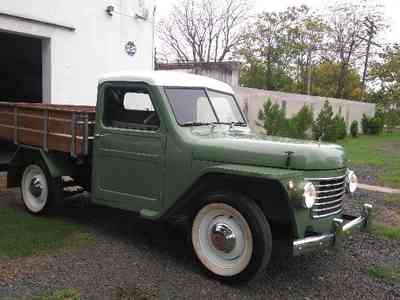 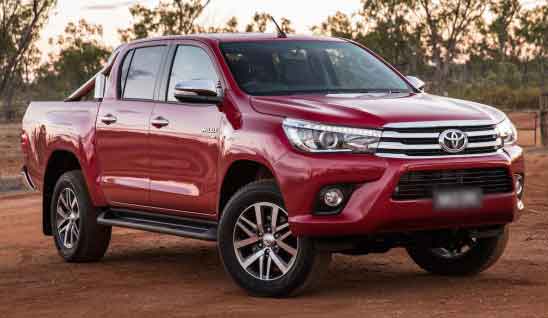 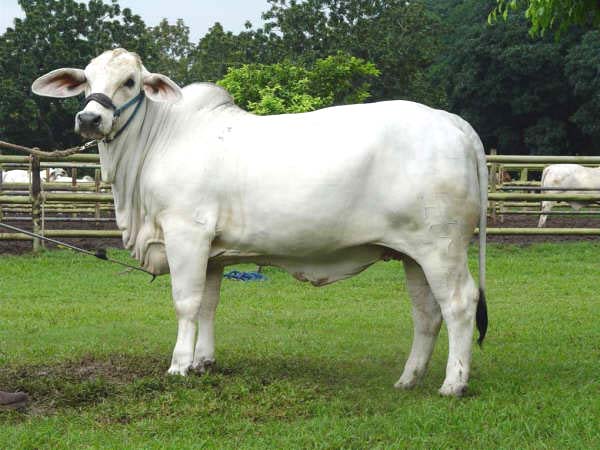 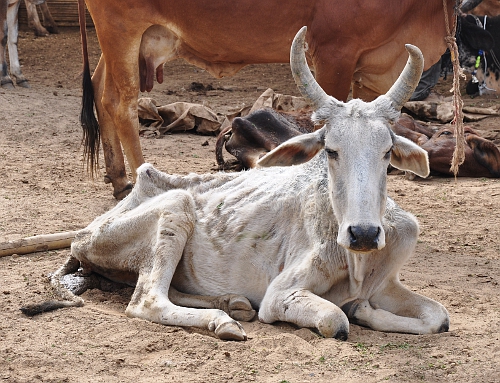 Consecuencias de las carencias
Fractura espontánea
 Pelaje hirsuto
 Emaciación
 Infertilidad
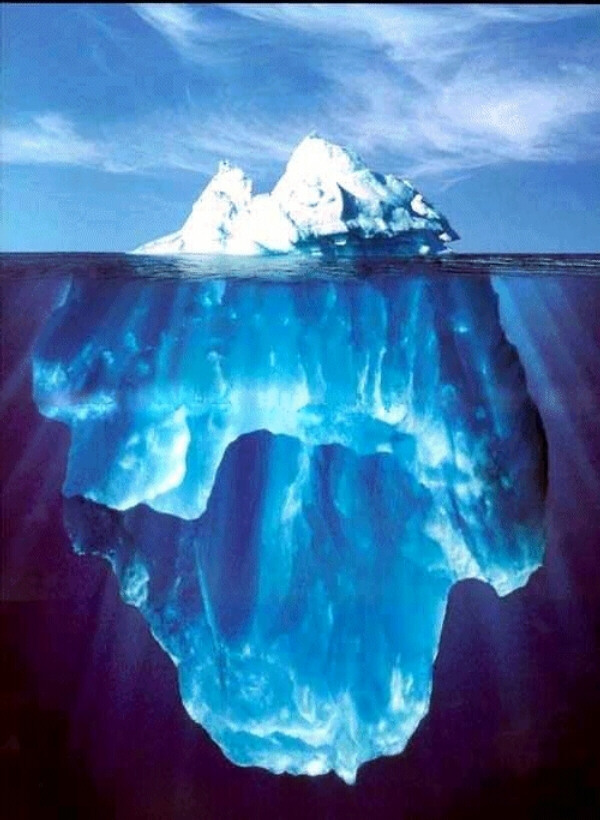 Clínicas
Subclínicas
Menores ganancias de peso
Menor resistencia a infecciones
Menor eficiencia reproductiva
12
11
10
9
8
(+)
25 (OH) D3
PTH
1-25 (OH)2 D3
reabsorción ósea
 Calcio
disponible
absorción intestinal
Carencias minerales
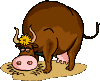 requerimientosgr/día
Macrominerales
Regulación hormonal propia
Calcio
(+)
CALCITONINA
Fósforo
Magnesio
( - )
minutos
Sodio
Potasio
Cloro
Azufre
24-72 hs
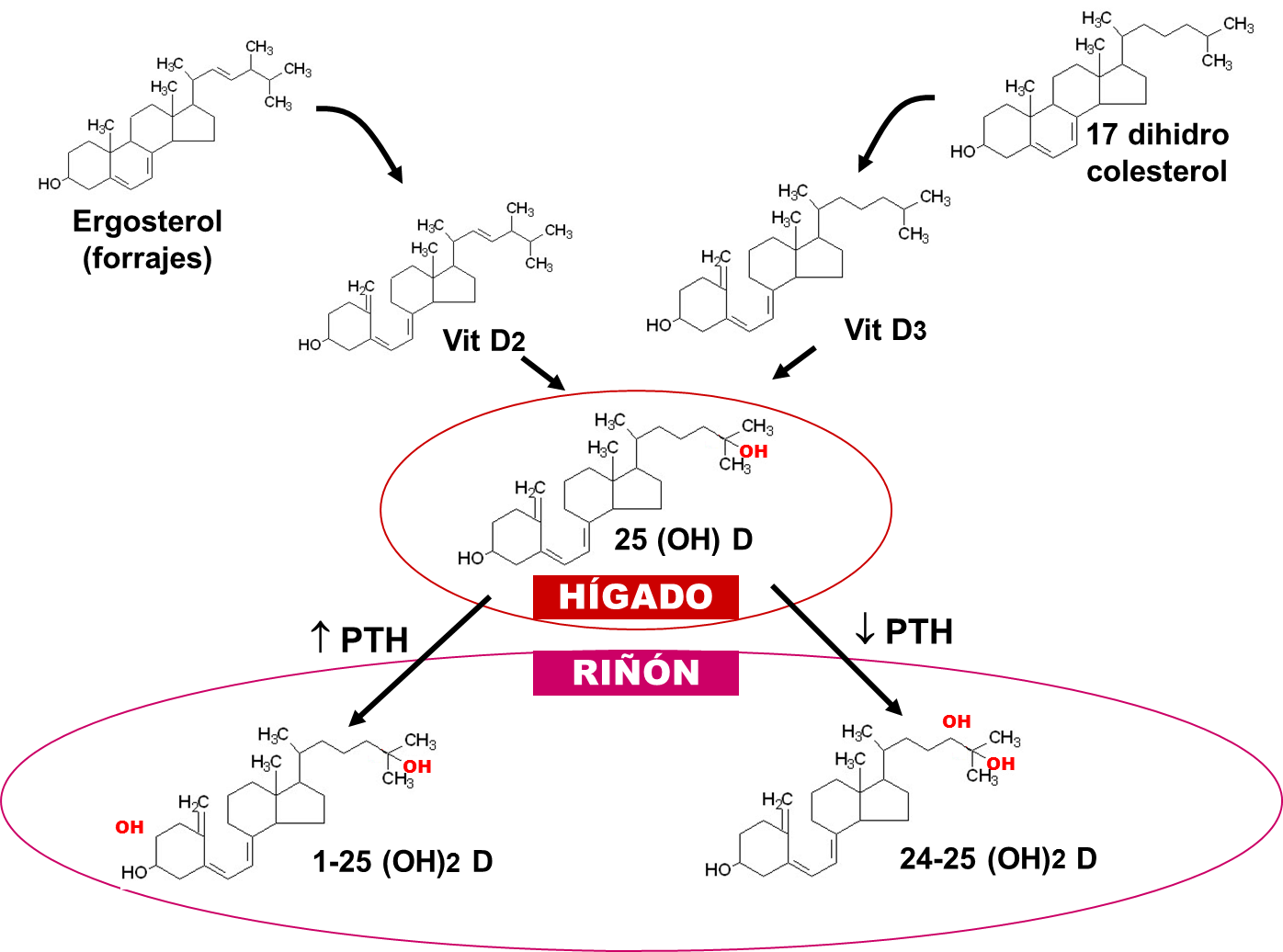 Gestación
Parto
Lactancia
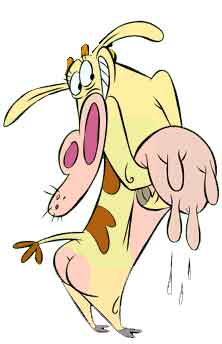 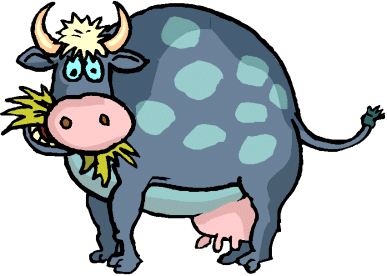 Balance positivo
Balance negativo
vs
Origen del desequilibrio
5 vs 25 gr
Mastitis
Paresia Puerperal
Fertilidad
4.4
1.5
Retención placentaria
Quistes ováricos
Endometritis
Consecuencias productivas
La PP reduce en tres años la vida productiva del animal
Partos
Gestación
Parto
Lactancia
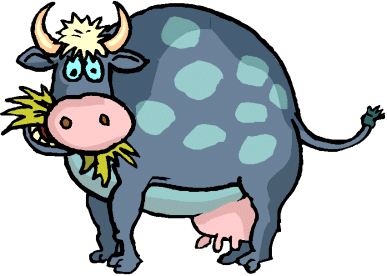 Origen del desequilibrio
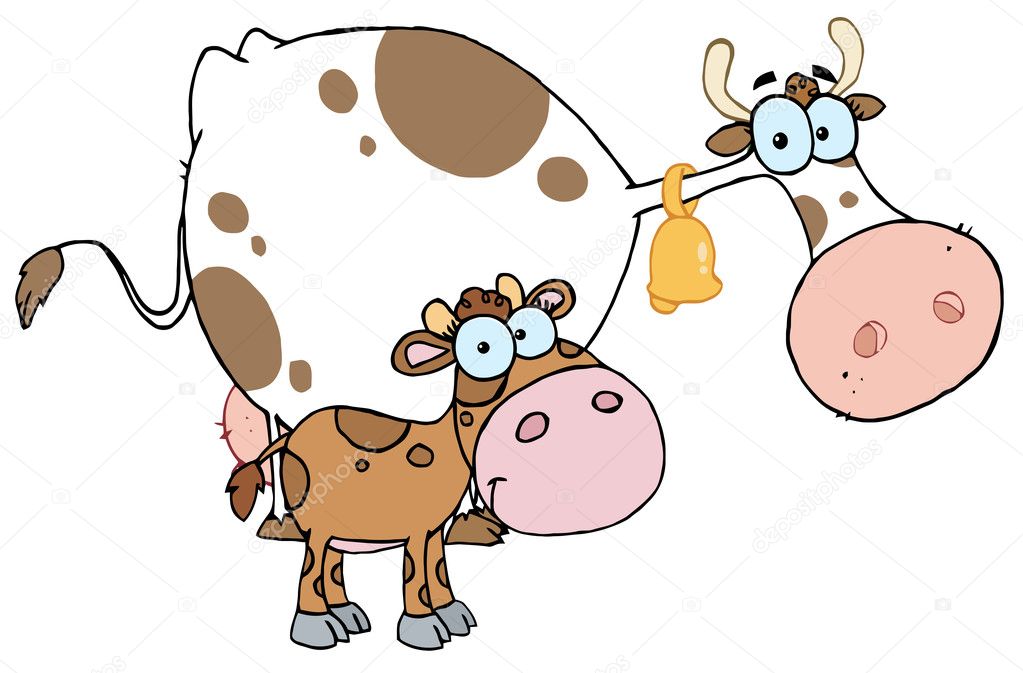 5 vs 5 gr
Magnesio
12
11
10
9
8
(+)
25 (OH) D3
PTH
1-25 (OH)2 D3
reabsorción ósea
 Calcio
disponible
absorción intestinal
Carencias minerales
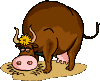 requerimientosgr/día
Macrominerales
Regulación hormonal propia
Calcio
(+)
CALCITONINA
Fósforo
Magnesio
( - )
minutos
Sodio
Potasio
Cloro
Azufre
24-72 hs
12
11
10
9
8
(+)
25 (OH) D3
PTH
1-25 (OH)2 D3
Carencias minerales
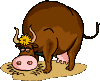 requerimientosgr/día
Macrominerales
Regulación hormonal propia
Calcio
Fósforo
Magnesio
minutos
Sodio
Potasio
Cloro
Azufre
70 – 90 %
Saliva
(0,5 - 1 gr/día)
5 - 25%
1,8 - 3,2 mg/dl (0,6 gr)
Leche (0,13 gr/L)
Feto (0,5 a 1 gr/día)
Orina 1,8 mg/dl
Homeostasis del Mg en el rumiante
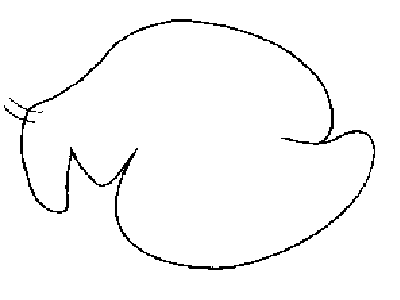 12
11
10
9
8
(+)
25 (OH) D3
PTH
1-25 (OH)2 D3
reabsorción ósea
 Calcio
disponible
absorción intestinal
Carencias minerales
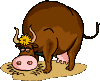 requerimientosgr/día
Macrominerales
Regulación hormonal propia
Calcio
(+)
CALCITONINA
Fósforo
Magnesio
( - )
minutos
Sodio
Potasio
Cloro
Azufre
24-72 hs
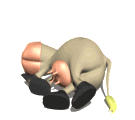 12
11
10
9
8
(+)
25 (OH) D3
PTH
1-25 (OH)2 D3
reabsorción ósea
 Calcio
disponible
absorción intestinal
Carencias minerales
Na+
K+
S=
Cl-
Macrominerales
Regulación hormonal propia
Calcio
Fósforo
Magnesio
minutos
Sodio
Potasio
DCAD
Cloro
Azufre
24-72 hs
12
11
10
9
8
(+)
25 (OH) D3
PTH
1-25 (OH)2 D3
reabsorción ósea
 Calcio
disponible
absorción intestinal
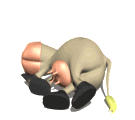 Carencias minerales
requerimientosgr/día
Macrominerales
Regulación hormonal propia
Calcio
(+)
CALCITONINA
Fósforo
Magnesio
( - )
Sodio
Potasio
Cloro
Azufre
Agua
Na Cl
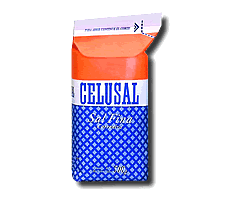 300 mMol
1 litro
Carencias minerales
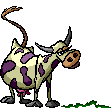 Macrominerales
Calcio
Fósforo
Magnesio
Retención del agua
Sodio
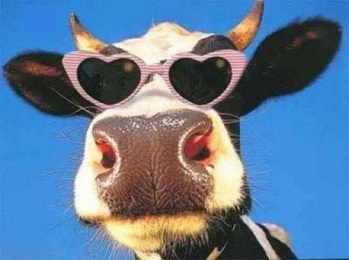 Potasio
Cloro
Hipocuprosis
Polioencéfalomalacia
Azufre
Aminoácidos azufrados (bacterias)
Fuentes inorgánicas (agua)
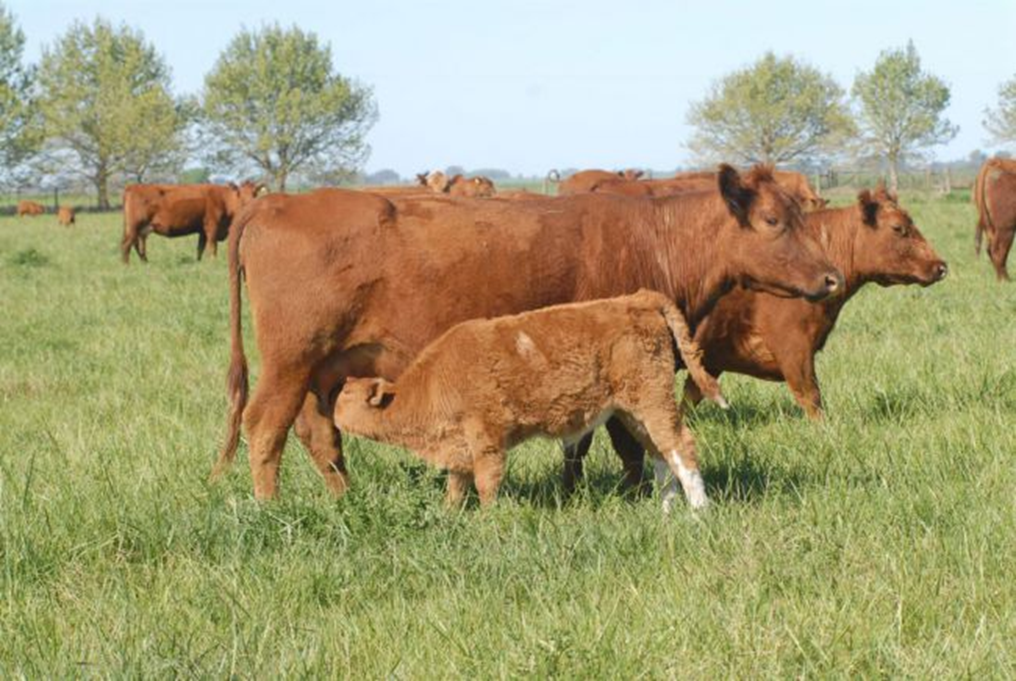 Conclusiones
No es sólo importante la cantidad de cada macromineral, sino también la relación entre ambos
Calcio: depende un sistema hormonal que debe estar activo aportando poco Ca, pero la deficiencia de Mg o el exceso de P lo perjudican
Magnesio: En 12 horas se puede perder todo
Sodio: Es esencial pero en exceso deprime el consumo y eleva la DCAD
Potasio y azufre: esenciales o perjudiciales